Особенности подготовки учащихся к успешной сдаче ЕГЭ по французскому языку
В ЕГЭ по иностранным языкам в 2018 в РФ в основном периоде участвовало:
АЯ - 72 500 чел. (в 2017 г. – 64 422 чел.)
НЯ- 1438 чел. (в 2017 г. – 1519 чел.)
ФЯ- 927 чел. (в 2017 г. – 1040 чел.)
ИЯ- 134 чел. (в 2017 г. – 163 чел.)

Вывод: растет только доля участников экзамена по английскому языку (96,7%), а число участников по другим языкам сократилось (немецкий – 2%; французский – 1,1%; испанский – 0,2%).
Результаты ЕГЭ по АЯ в РФ:
Результаты ЕГЭ по ФЯ в РФ:
Средний тестовый балл в 2018 г. составил 76,86 (в 2017 г. – 75,89, в 2016 г. – 73,62). 
Доля не набравших минимальный балл в 2018 г. составила 0,36% (в 2017 г. – 0,43%, в 2016 г. – 1,25%). 
Доля высокобалльников : в 2018 г. – 52,86%, (в 2017 г. – 50,81%, в 2016 г. – 42,31%.) 
В ЕГЭ 2018 г. 3 стобалльника (в 2017 – 0, в 2016 г. – 6).
ЕГЭ 2018 г. в Орловской области:
В ЕГЭ по французскому языку в 2018 году приняли участие 5 человек. Все они – представители общеобразовательных организаций г. Орла. В то же время в 2017 году количество участников ЕГЭ составило 3 человека, а в 2016 году – 10 человек. Приходится констатировать небольшое количество участников ЕГЭ по французскому языку в 2018 и 2017 годах по сравнению с предыдущими периодами.
ЕГЭ 2018 г. в Орловской области:
В 2018 году средний тестовый балл по французскому языку составил 67 баллов, что несколько ниже результатов 2017 года (75 баллов), но выше результатов 2016 года (65,1 балла). Данные результаты могут свидетельствовать о достаточно хорошем уровне подготовки обучающихся к ЕГЭ по французскому языку, а также о том, что экзамен по французскому языку выбрали только наиболее подготовленные по данному предмету учащиеся.
ЕГЭ 2018 г. в Орловской области:
Выполнение видов речевой деятельности в АЯ
Выполнение видов речевой деятельности в ФЯ
ОСНОВНЫЕ ВЫВОДЫ ПО ВЫПОЛНЕНИЮ ЗАДАНИЙ
ОСНОВНЫЕ ВЫВОДЫ ПО ВЫПОЛНЕНИЮ ЗАДАНИЙ
ОСНОВНЫЕ ВЫВОДЫ ПО ВЫПОЛНЕНИЮ ЗАДАНИЙ
ОСНОВНЫЕ ВЫВОДЫ ПО ВЫПОЛНЕНИЮ ЗАДАНИЙ
Изменений в структуре и содержании КИМ ЕГЭ по иностранным языкам в 2018 г. ПО СРАВНЕНИЮ С 2017 Г. НЕ БЫЛО.
ИзменениЯ в структуре и содержании КИМ ЕГЭ по иностранным языкам в 2019 г.:
Изменения структуры и содержания КИМ отсутствуют. Уточнены критерии оценивания выполнения задания 40 раздела «Письмо» в письменной части экзамена, а также формулировка задания 40, в котором участнику экзамена предлагаются на выбор две темы развернутого письменного высказывания с элементами рассуждения «Мое мнение» 
Демо-версия на сайте ФИПИ
http://www.fipi.ru/
Рекомендации по разделам
Раздел «Аудирование» (1)
Участники в целом успешно справляются с заданиями по аудированию, несмотря на то, что аудирование относится к одному из самых сложных видов иноязычной речевой деятельности. Однако некоторые экзаменуемые плохо справляются с заданиями высокого уровня, а иногда и с отдельными заданиями повышенного и даже базового уровней. Анализ результатов выполнения заданий раздела «Аудирование» показал, что некоторые участники ЕГЭ в основном справляются с теми заданиями, в которых в самом тексте звучат одни и те же слова и словосочетания. К сожалению, при выборе ответа они опираются не на смысл текста, а на отдельные слова и словосочетания и не учитывают тот факт, что, как правило, в вариантах ответа даются перифразы, синонимы, антонимы.
Раздел «Аудирование» (2)
К сожалению, во многих УМК до сих пор вопросы к аудиотекстам прямо повторяют фразы из текста, только в вопросительной форме. Между тем даже на базовом уровне необходимо отрабатывать синонимы и антонимы и использовать их в заданиях на понимание звучащего и письменного текстов. Кроме того, следует уделять особое внимание формированию языковой догадки.
 
Особенно сложным для экзаменуемых оказывается задание на установление соответствия, когда правильным ответом является «В тексте не сказано». Здесь также часто экзаменуемые полагаются на одинаковые слова и словосочетания в вопросе и ответе или на свой личный опыт.
Раздел «Аудирование» (3)
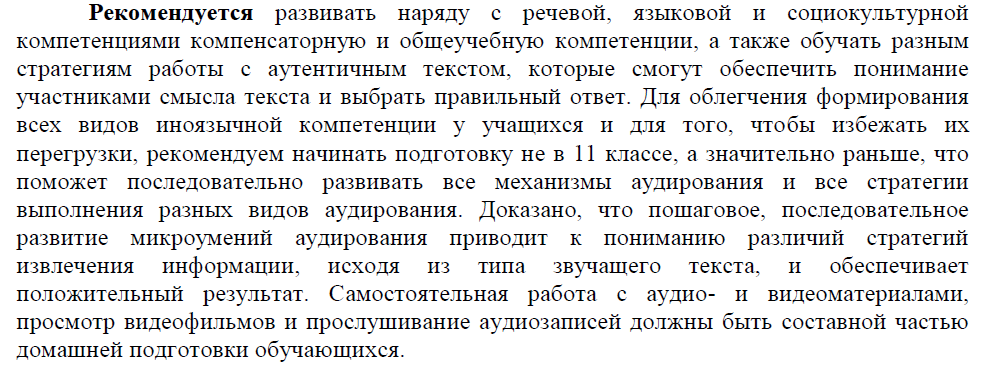 Раздел «Чтение» (1)
Согласно статистике экзаменуемые достаточно хорошо справляются с ними. Сложными для участников в основном оказываются задания высокого уровня, хотя ими допускаются также ошибки и в заданиях базового и повышенного уровней. 
 
Ошибки при выполнении заданий данного раздела аналогичны ошибкам, которые участники допускают в разделе «Аудирование». В основном, это объясняется тем, что эти два вида речевой деятельности являются рецептивными и имеют в своей основе схожие механизмы восприятия и осмысления текстов. Особого внимания требует отработка механизмов восприятия зрительных текстов. При подготовке рекомендуется опираться на пошаговый подход, помогающий постепенно формировать микроумения стратегий работы с текстом в зависимости от вида чтения (ознакомительное, просмотровое, поисковое, изучающее).
Раздел «Чтение» (2)

Практика показывает, что для успешного выполнения заданий ЕГЭ повышенного и высокого уровней необходимо постоянно обращаться к таким видам чтения, как поисковое и изучающее, и разбирать стратегии, их отличающие. Необходимо развивать умения на разных типах аутентичных текстов: публицистических, прагматических, научно-популярных, художественных. Обучение чтению должно строиться как познавательный процесс. При этом следует обратить внимание на постановку мыслительных задач, которые активизируют умственную деятельность обучающихся, повышают мотивацию к учебной деятельности в целом и чтению в частности.
Раздел «Чтение» (3)

В процессе выполнения заданий ЕГЭ по чтению экзаменуемые должны продемонстрировать умения пользоваться когнитивными приемами: вычленение объекта и смысловых вех; применение контекстуальной догадки; сопоставление; классификация; обобщение; перенос; критическая оценка, в том числе интерпретация содержания и выявление подтекста, имплицитного смысла; вывод; игнорирование избыточной информации; ориентировка в логико-смысловой структуре текста и т.д. Для этого необходимо использовать такие задания, как: восстановление расчлененного текста, восстановление текста со смысловыми пропусками, подбор текстов по смысловому соответствию, переработка информации по логико-смысловой цепочке, прогнозирование текста по заголовку, ключевым словам и т.д. Также выпускники должны владеть такими приемами, как поиск опор в форме ключевых слов, словосочетаний, синонимов/эквивалентов/ антонимов, грамматических средств.
Раздел «Грамматика и лексика» (1)

Рекомендуется при подготовке к данному разделу тщательно разбирать инструкцию к заданию и просить учащихся объяснить, какую задачу предстоит выполнить и как пошагово эту задачу выполнить. Важно отрабатывать стратегии употребления грамматических форм, частей речи, словообразования, словоупотребления на связных текстах разных жанров, а не на отдельных предложениях. Рекомендуется проводить анализ значения различных словообразовательных элементов, группировать лексические единицы на основе значения словообразовательных элементов, тренировать перифраз, выбирать подходящие для данного контекста значения предложенных многозначных слов, толковать значение лексических единиц с точки зрения поставленной задачи, группировать лексические единицы по различным признакам. Нужно применять рефлексивный подход до, во время и после выполнения задания.
Раздел «Грамматика и лексика» (2)

Необходимо обращать особое внимание на орфографические ошибки при выполнении заданий с кратким ответом, так как часто, даже имея в качестве образца опорное слово, участники ЕГЭ пишут новое слово неправильно. При проведении диагностических работ следует использовать бланки ответов, приучая обучающихся правильно и четко их заполнять в соответствии с образцом написания букв в бланке. Нечеткое написание букв в словах, запись ответов в других клеточках приводит, к тому, что машина не распознает ответы и считает их неправильными.
Раздел «Письмо» (1)
Так же как и в предыдущие годы, наблюдается большое количество грамматических ошибок в разных разделах грамматики, в первую очередь к ним относятся порядок слов, видо-временные формы глагола, согласование времен, причастия, артикли, предлоги. Наблюдались также элементарные ошибки в степенях сравнения прилагательных, в формах неправильных глаголов. Эксперты отмечали большое количество лексических ошибок, например в словосочетаниях, в употреблении слов в контексте, часто наблюдались повторы лексики, ее однообразие и примитивность. Следовательно, отмечается несоответствие используемых языковых средств высокому уровню сложности задания 40.
 
Таким образом, все еще существуют большие пробелы в знаниях и налицо несформированные навыки и умения, которые приводят к повторению типичных ошибок прошлых лет.
Раздел «Письмо» (2)

Рекомендуется для подготовки к заданиям 39 и 40 подробно разбирать инструкцию к заданиям, формат заданий и критерии их оценивания. Нужно постоянно обсуждать особенности разных видов письменных высказываний и регулярно показывать различия в стратегиях их написания. Подготовка к заданию 40 требует усилить внимание его содержательной стороне с обязательным обсуждением смысла предложенной темы, ее дискуссионности, возможных точек зрения и аргументов в их защиту. При обучении по углубленной программе обязательно введение устных модельных дискуссий как формы аудиторной работы с учащимися. Избежать подобных ошибок в дальнейшем поможет пошаговое выполнение задания с последующей проверкой, подробный анализ выполненных работ, коррекция текста с объяснением учащимися своих ошибок в структуре и содержании текста, правил употребления лексических и грамматических средств в коммуникативно-значимом контексте.
Раздел «Говорение» (1)
1. При чтении вслух различных текстов обращать внимание учащихся на правильное фонетическое оформление устной речи: звуки в потоке речи, интонацию, ударение, а также на беглость речи (скорость чтения). Особое внимание следует уделить предупреждению фонетических (фонематических) ошибок, искажающих смысл, приводящих к сбою в коммуникации. 
2. Предлагать учащимся больше заданий интерактивного характера, что способствует развитию у учащихся инициативы, самостоятельности при принятии решения, повышает активность, находчивость при ответах. 
3. Добиваться от учащихся обоснованности ответов, хорошей аргументации.
Раздел «Говорение» (2)
4. Развивать у учащихся умение четко выполнять поставленную задачу, т.к. в реальной жизни язык используется именно для этой цели, т.е. следует учить внимательно читать текст задания; активно поддерживать и направлять беседу, то есть функционально пользоваться языком при общении с собеседником (даже условным), а именно: задавать указанные вопросы, не бояться попросить объяснения, если непонятны какие-либо слова, точно и правильно употреблять языковые средства оформления высказывания. 
5. Предлагать учащимся в качестве стимула для устного высказывания средства визуальной наглядности (фотографии, слайды, видеосюжеты). 
6. Развивать у учащихся умение строить высказывание в заданном объёме в контексте коммуникативной задачи в различных стандартных ситуациях социально-бытовой, социально-культурной и социально-трудовой сфер общения.
Раздел «Говорение» (3)
7. Учить учащихся при подготовке устного монологического высказывания составлять план, в основе которого могут вопросы, приведенные в задании, продумывать первую и последнюю фразу, подобрать ключевые слова, использовать средства логической связи. Полное завершенное монологическое высказывание должно содержать вступление и заключение, быть логичным. Высший балл учащиеся могут получить только в том случае, если все перечисленные в задании пункты будут раскрыты. 
 
При выполнении всех типов заданий оценивается умение учащихся использовать словарный запас и грамматические структуры в соответствии с поставленной задачей, т.е. умение правильно и быстро подбирать слова, правильно строить предложения, умение правильно произносить все звуки так, чтобы речь легко воспринималась на слух.
Федеральный институт педагогических измерений
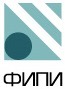 http://fipi.ru/
Открытый банк заданий ЕГЭ http://www.fipi.ru/content/otkrytyy-bank-zadaniy-ege
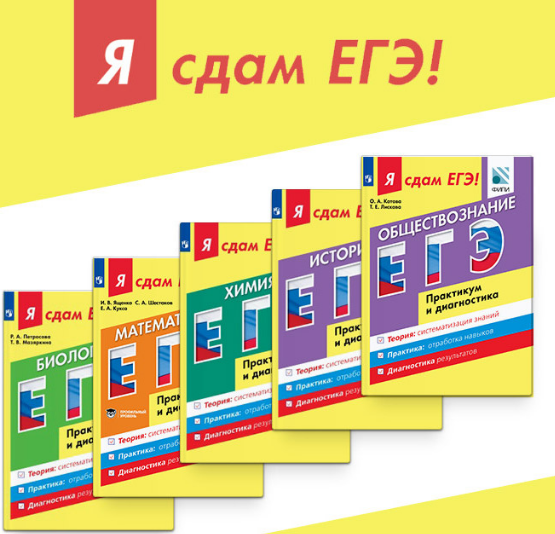 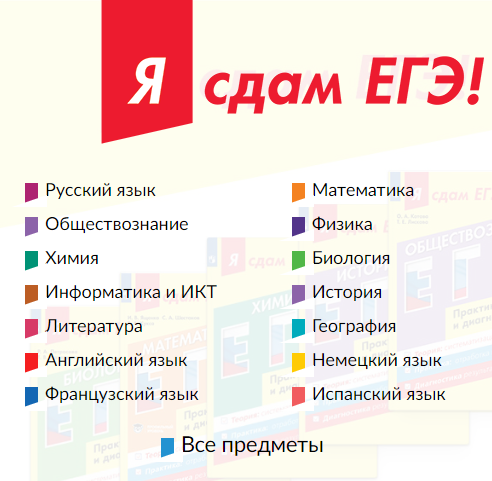 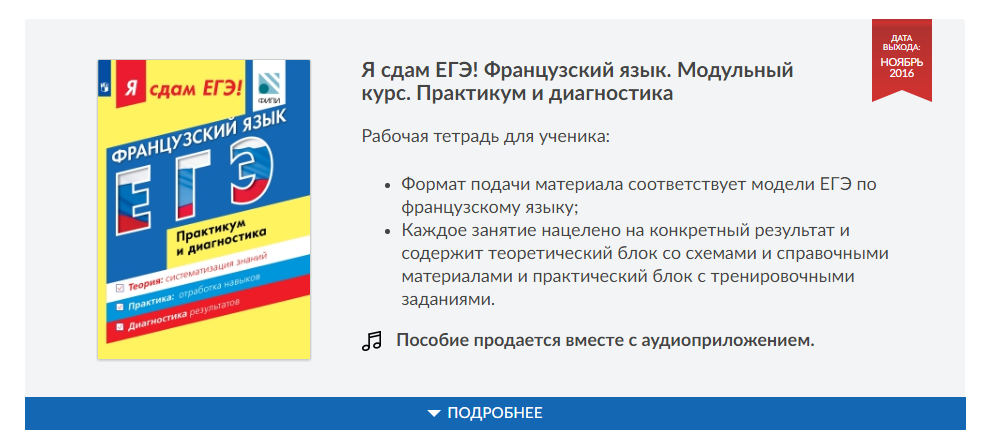 http://catalog.prosv.ru/item/23175
Questions ???
tchetchil@inbox.ru